Освобождение Брянщины от немецко–фашистских захватчиков
Великая Отечественная война
1941-1945
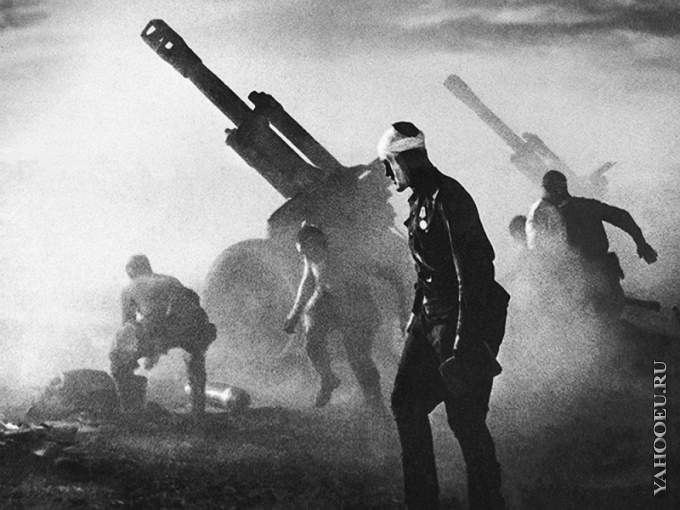 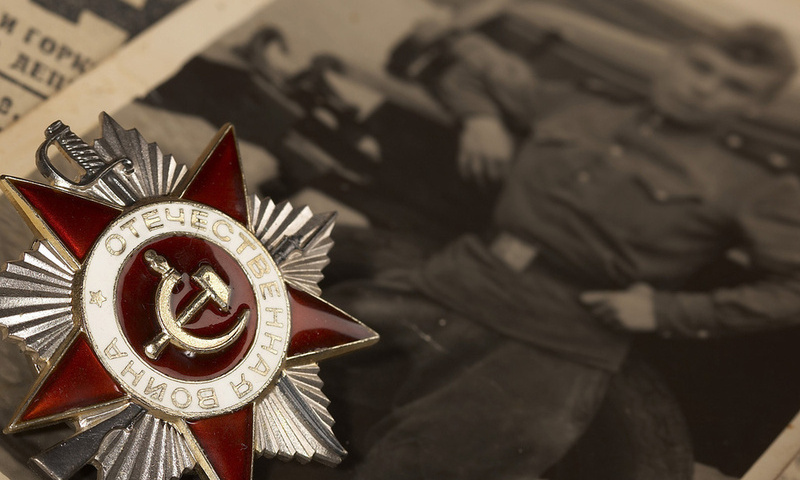 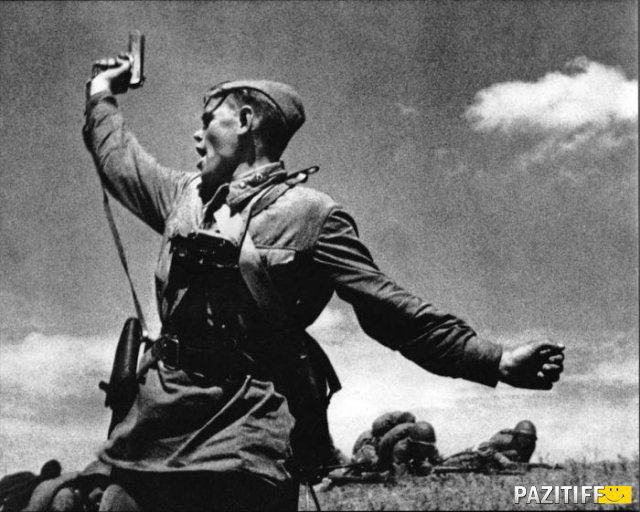 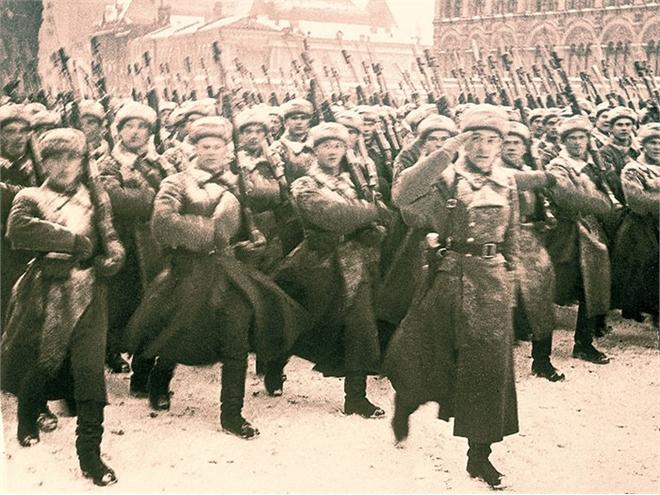 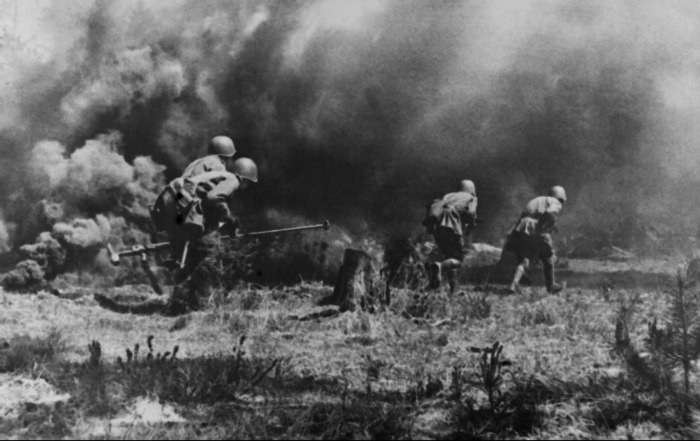 17 сентября 70 –я годовщина освобождения Брянщины от немецко-фашистских захватчиков. 59 дней и ночей длилась оборона. 
2 месяца не могли фашисты взять Брянск. Это было тяжелое время для жителей города.
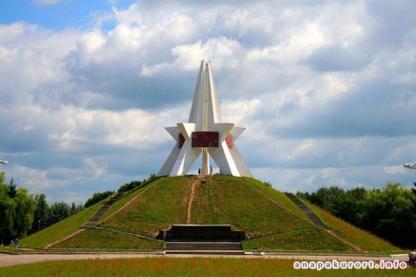 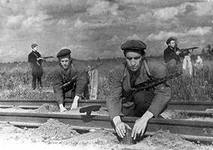 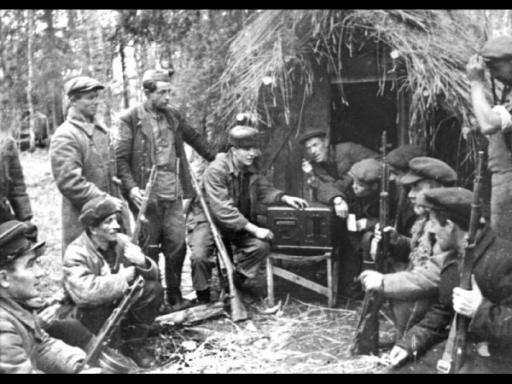 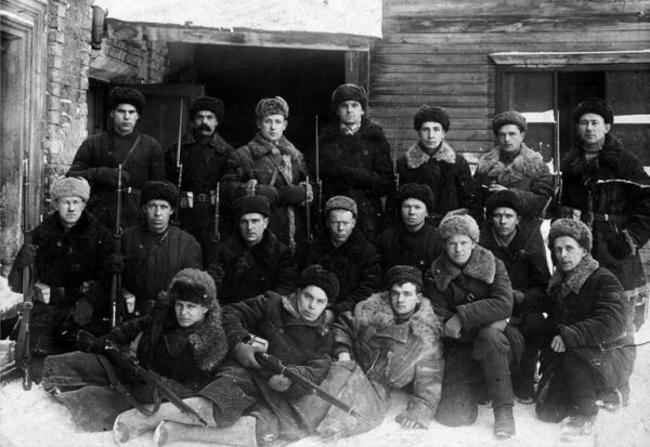 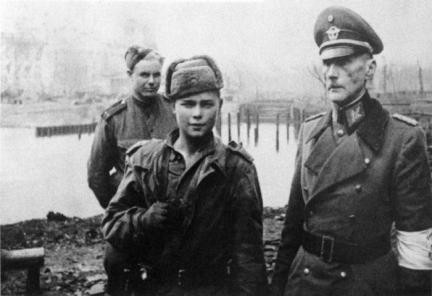 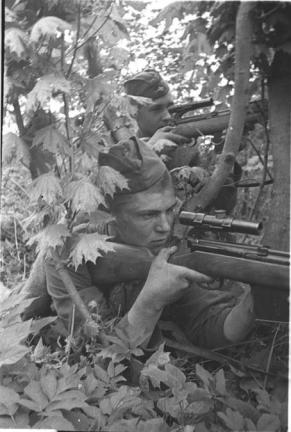 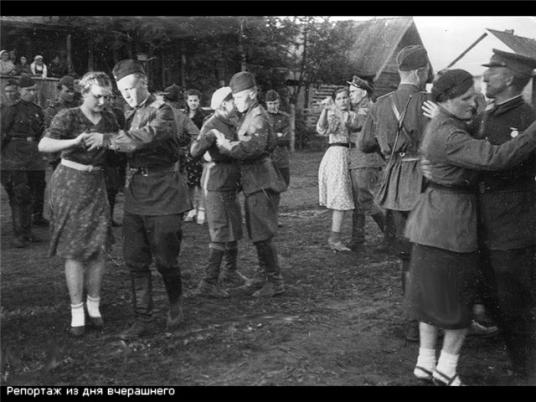 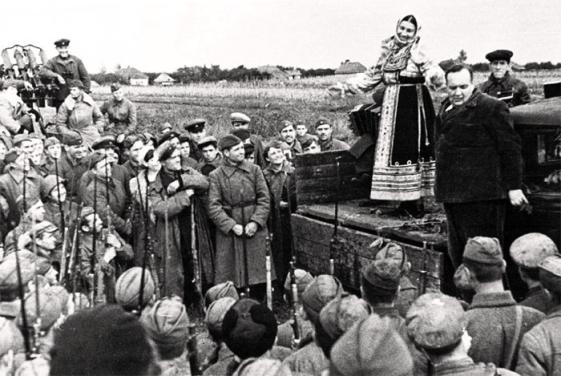 Почти 2 года длилась оккупация Брянщины. Фашисты жгли сёла. Разрушали города. Грабили. Угоняли на каторгу.
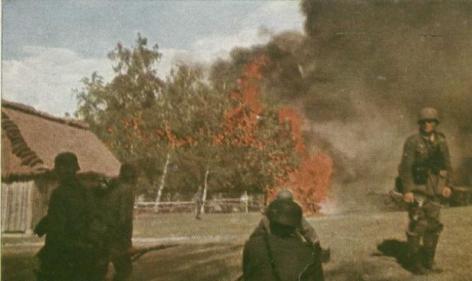 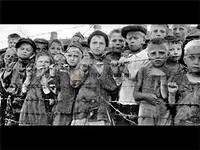 Утром 17 сентября 1943 года 323-я и 197-я дивизии Брянского фронта освободили Брянск.
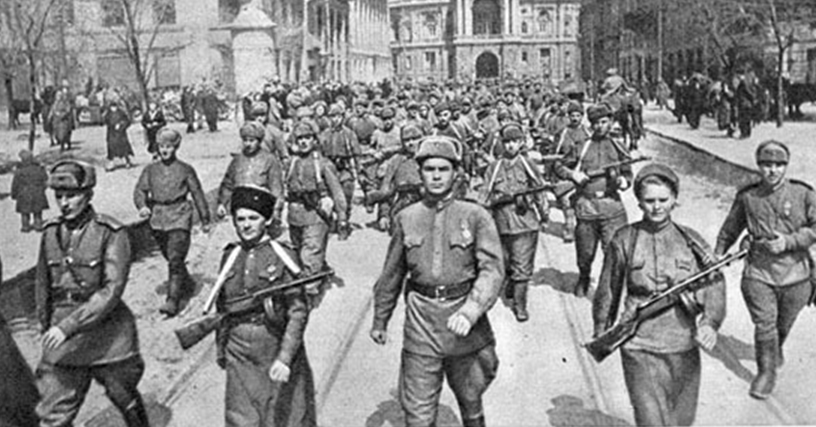 Во время ожесточённых     боёв за освобождение нашего города погибло           80 000 жителей, 
60 000 были угнаны в плен.
Поклонимся великим тем годам 
Тем самым командирам и бойцам 
И маршалам страны, и рядовым, 
Всем тем, кого нам позабыть нельзя, 
Поклонимся, поклонимся, друзья!
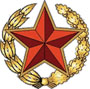 Воинам  освободителям посвящается
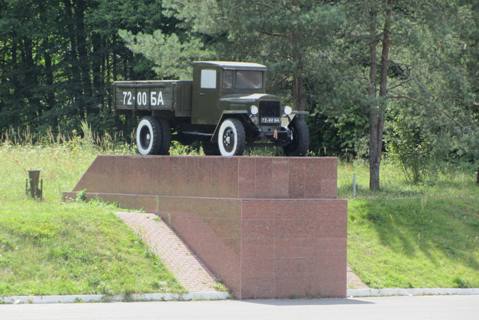 «Здесь в бой с врагом пошел советский воин
За жизнь людей, за счастье и покой.
Он был убит на этом поле боя,
Чтоб жить веками в памяти людской.»
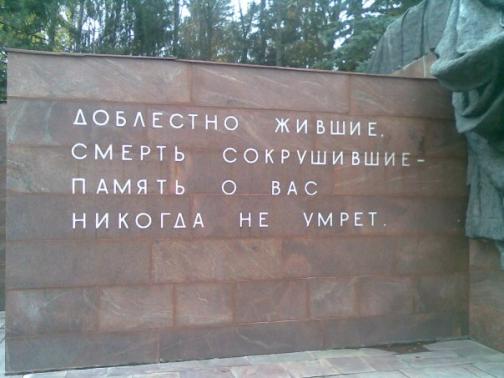 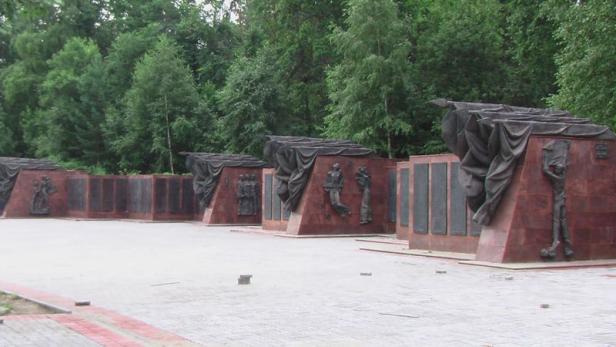 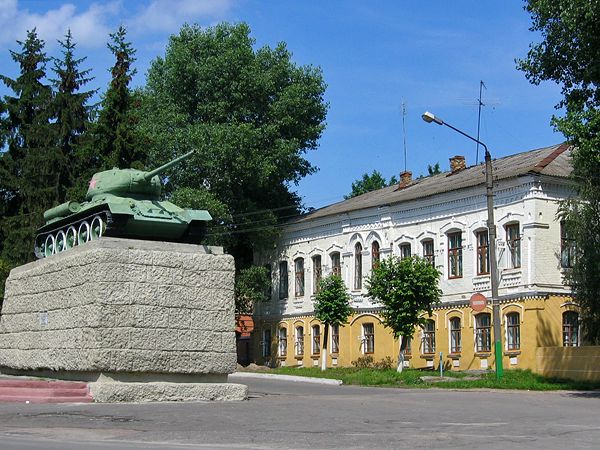 Танк Т-34
 Памятник создан в честь воинов 197 и 217 стрелковых дивизий II армии Брянского фронта, освободивших г.Почеп от немецко-фашистских захватчиков.
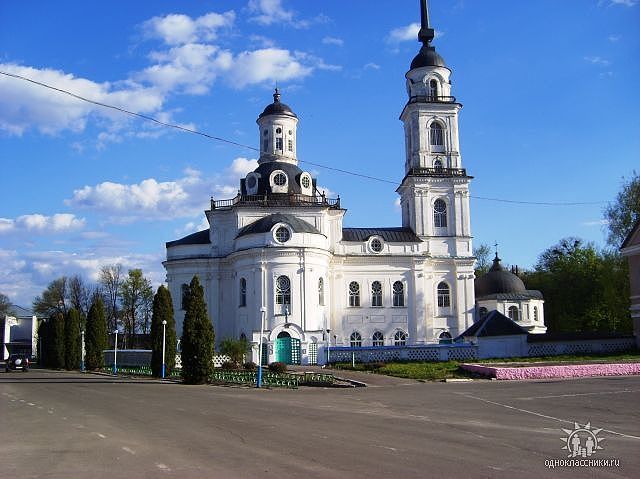 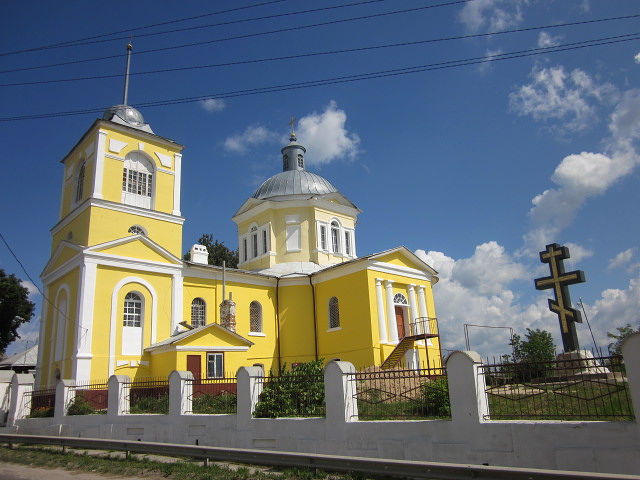 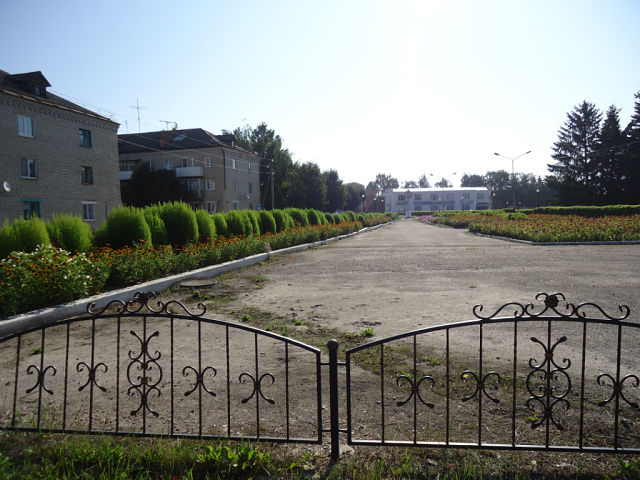 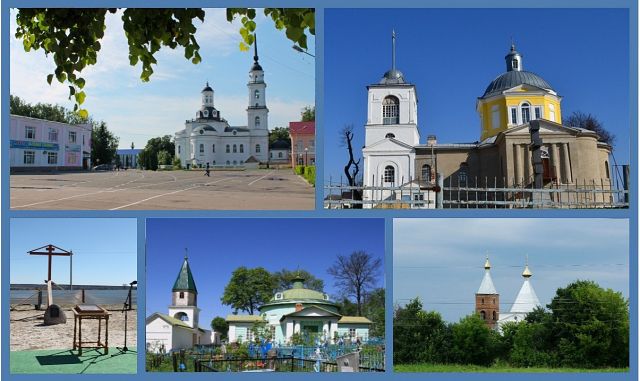 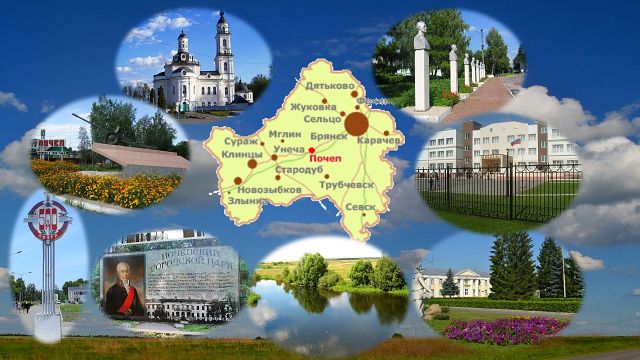 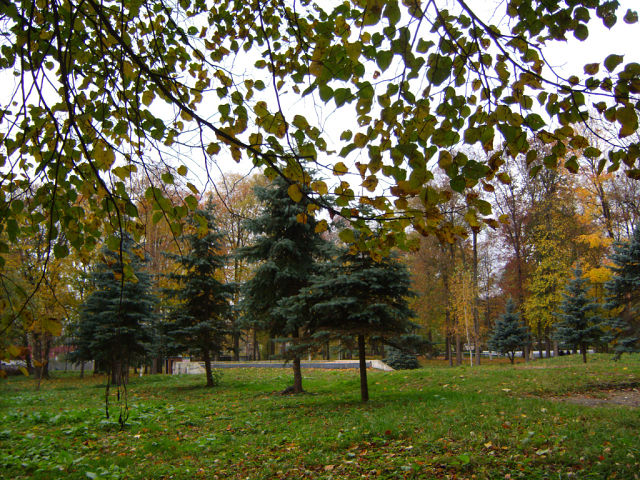 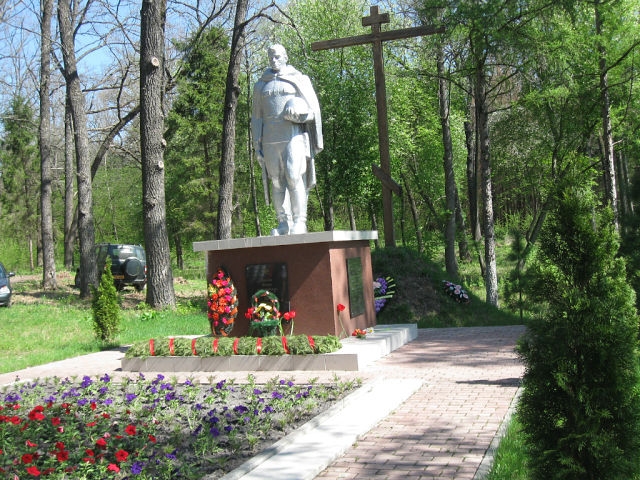 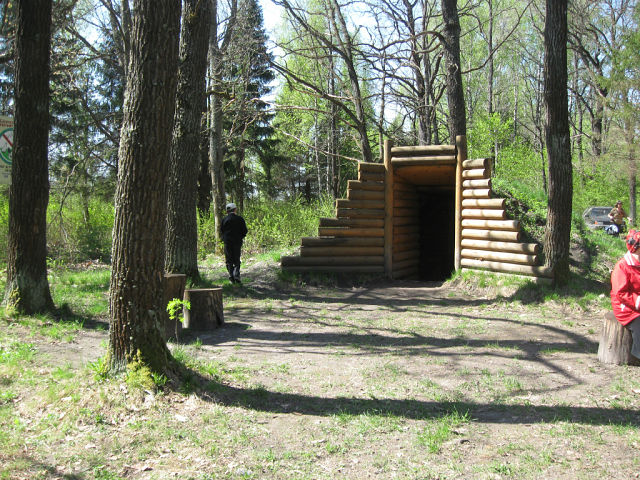 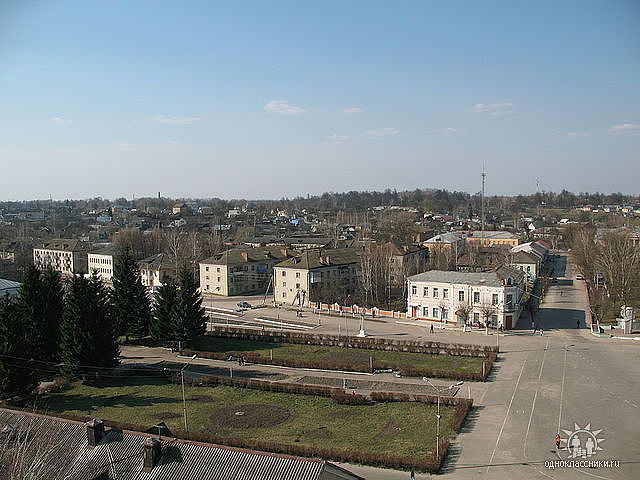 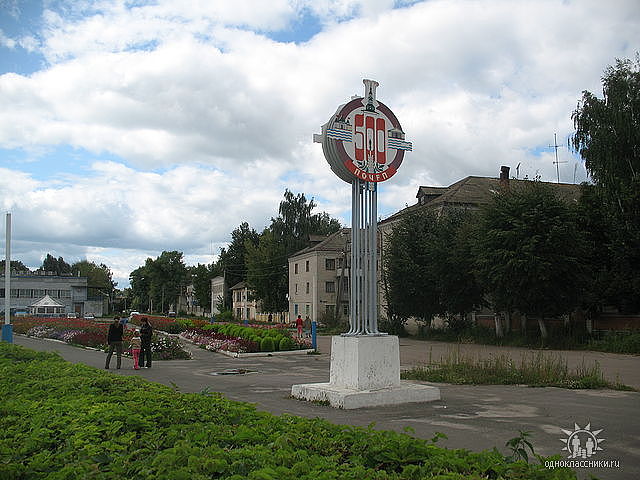 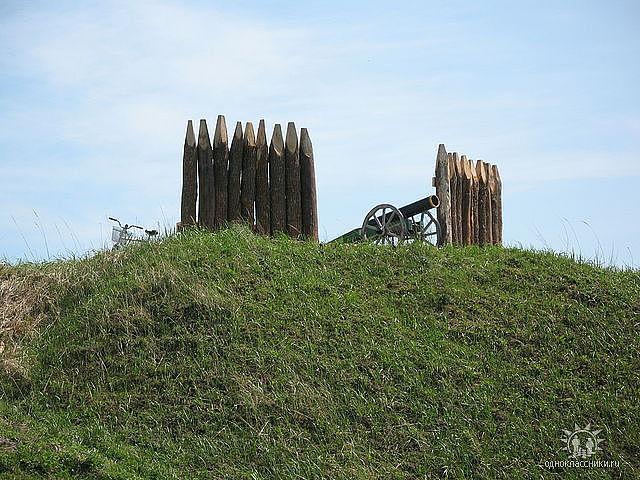 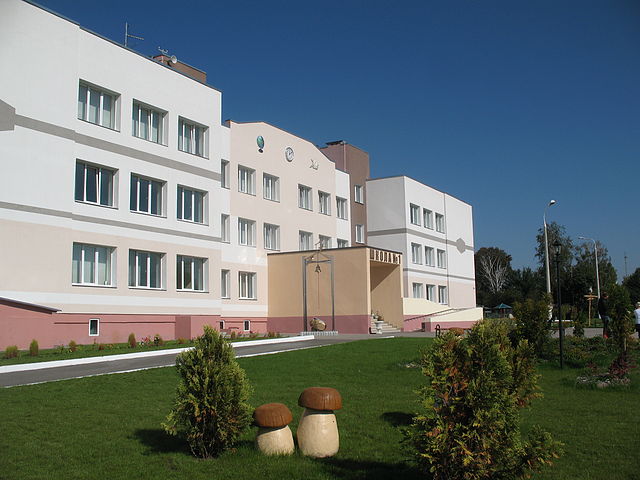 Автор презентации:
 Побудилина Татьяна Юрьевна,
 учитель начальных классов, МБОУ СОШ № 1, г. Почеп.